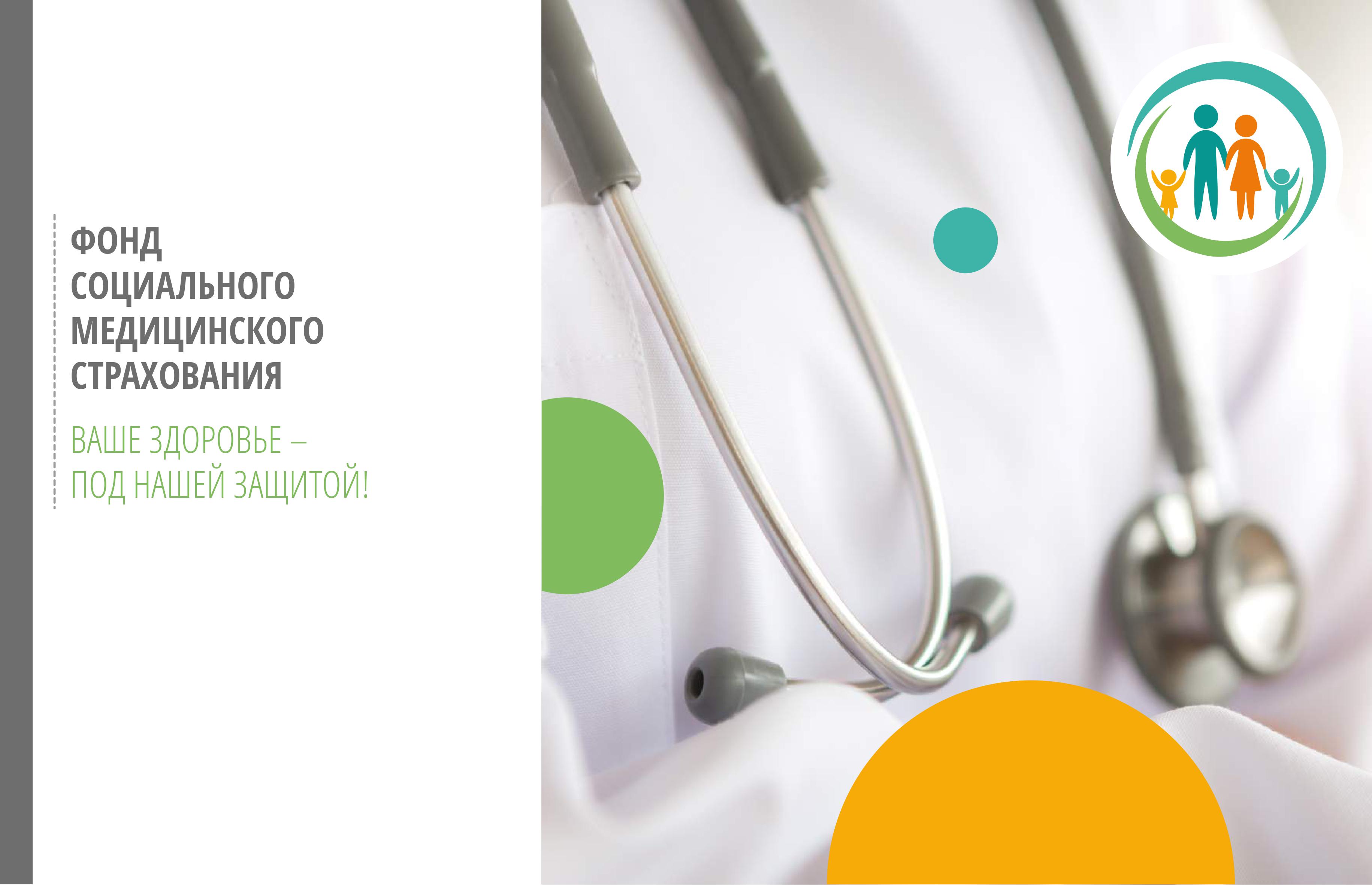 Разберемся с мифами…
1. Это не новая реформа… Действующий Закон об ОСМС принят в 2015 году
FAQ
2. ОСМС – не накопительная система.  Все сборы тратятся в тот же год на медицинские услуги
3. ОСМС – не заменяет бюджетное финансирование. На самом деле государство оплачивает страховку  10 млн. льготников
НЕОБХОДИМОСТЬ  ВНЕДРЕНИЯ ОСМС: ПРИЧИНЫ
МИКРО
МАКРО
НЕОБХОДИМОСТЬ  ВНЕДРЕНИЯ ОСМС: ПРИЧИНЫ
ДЕМОГРАФИЧЕСКИЕ ТРЕНДЫ
МАКРО
ВОЗМОЖНОСТИ ГОСУДАРСТВА
ЦЕЛЬ - 30 РАЗВИТЫХ СТРАН
НЕОБХОДИМОСТЬ  ВНЕДРЕНИЯ ОСМС: ПРИЧИНЫ
ДЕМОГРАФИЯ
НАСЕЛЕНИЕ СТАРЕЕТ
По классификации ООН, общество с долей населения в возрасте 65 лет и старше 7 и более процентов относится к стареющему.
По прогнозам органов гос.статистики, Казахстан преодолеет 7%-ный порог уже в 2017 году. 
К 2021 году число граждан старше 60 лет вырастет на 15,7% до 2,3 млн человек.

РОЖДАЕМОСТЬ РАСТЕТ
Общий коэффициент рождаемости в 2016 году составил 23,03 на 1000 человек.
Показатель неуклонно растет с 1996 года и превысил показатели 1991 года, то есть на начало истории независимого Казахстана. 
К 2021 году детское население увеличится на 9,5% и составит 6,2 млн человек.
МАКРО
ОСМС: РЕШЕНИЕ
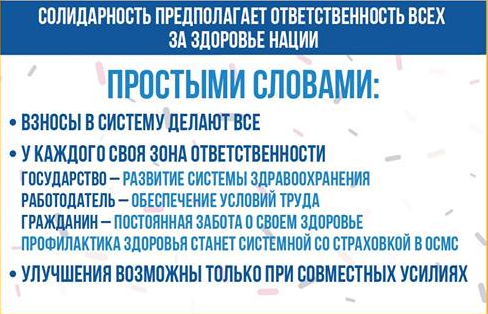 СОЛИДАРНАЯ ОТВЕТСТВЕННОСТЬ
НЕОБХОДИМОСТЬ  ВНЕДРЕНИЯ ОСМС: ПРИЧИНЫ
ВОЗМОЖНОСТИ ГОСУДАРСТВА
СОЦИАЛЬНЫЙ ВЗНОС НЕ ПАНАЦЕЯ
Во-первых, он вводился для последующих выплат социальных пособий.
Во-вторых, сборы по соц.налогу покрывают лишь четверть затрат на пособия.
МАКРО
1,9 трлн тенге
1 трлн тенге
504,5 млрд
Поступления соцналога
Расходы здравоохранения
Расходы на соц.защиту
ОСМС: РЕШЕНИЕ
ПЛАНИРОВАНИЕ РАСХОДОВ НА ОСНОВЕ СБОРОВ


ЦЕЛЕВОЕ ФИНАНСИРОВАНИЕ МЕД.УСЛУГ
ЦЕЛЕВОЙ СБОР
НЕОБХОДИМОСТЬ  ВНЕДРЕНИЯ ОСМС: ПРИЧИНЫ
«30 РАЗВИТЫХ СТРАН» ОЭСР
МАКРО
35% расходов на здравоохранение несут граждане Казахстана
СТАНДАРТ ОЭСР – 20%
ОСМС: РЕШЕНИЕ
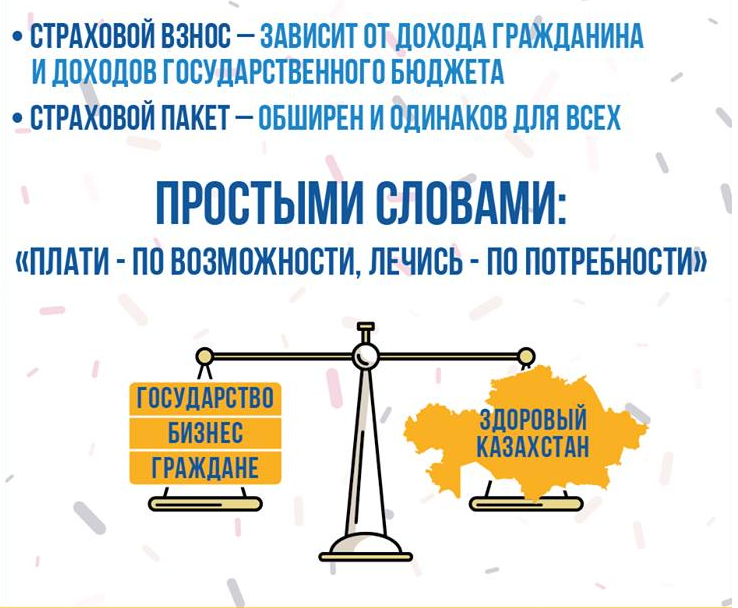 СТРАХОВКА – ВОЗМОЖНОСТЬ СНИЗИТЬ ТРАТЫ
НЕОБХОДИМОСТЬ  ВНЕДРЕНИЯ ОСМС: ПРИЧИНЫ
НАСЕЛЕНИЕ НЕ ЗНАЕТ СВОИХ ПРАВ
МИКРО
НАСЕЛЕНИЕ НЕ ЗАБОТИТСЯ О ПРОФИЛАКТИКЕ
НЕОБХОДИМОСТЬ  ВНЕДРЕНИЯ ОСМС: ПРИЧИНЫ
НАСЕЛЕНИЕ НЕ ЗНАЕТ СВОИХ ПРАВ 



Граждане тратят свои деньги
на  бесплатные услуги,
гарантированные государством.
МИКРО
Лишь 10% населения пользуется правом свободного выбора врача
Мало кто знает, что 30% гос.заказа на медуслуги оказывают частные клиники, услуги которых зачастую выбирают и оплачивают из собственных средств пациенты
ОСМС: РЕШЕНИЕ
ГРАЖДАНИН СТАНОВИТСЯ КЛЮЧЕВЫМ ИГРОКОМ В СИСТЕМЕ ЗДРАВООХРАНЕНИЯ
ПОДУШЕВОЕ ФИНАНСИРОВАНИЕ ДЛЯ ПОЛИКЛИНИК, ОПЛАТА ПО ФАКТУ – ДЛЯ СТАЦИОНАРОВ


Прикрепляясь к поликлинике, пациент выбирает врача общей практики. Это специалист, которому он доверяет. И эксперт, который поможет ему получить направление в любую больницу из числа поставщиков ФСМС.
Каждый пациент может получить лечение в любом мед.учреждении, входящем в список поставщиков ФСМС  


УДОВЛЕТВОРЕННОСТЬ ПАЦИЕНТА

Отзывы пациентов учитываются при оплате мед.услуг поставщиков ФСМС 


 РАЗВИТИЕ КОНКУРЕНЦИИ

Уже в 2018 году ФСМС ставит цель удвоить сумму, направляемую на оплату мед.услуг частных клиник
«ДЕНЬГИ ИДУТ ЗА ПАЦИЕНТОМ»
НЕОБХОДИМОСТЬ  ВНЕДРЕНИЯ ОСМС: ПРИЧИНЫ
НАСЕЛЕНИЕ НЕ ЗАБОТИТСЯ О ПРОФИЛАКТИКЕ
МИКРО
70% госпитализаций 
– запущенные, критические случаи. 

Это приводит к росту расходов на лечение самого гражданина и государства.
ОСМС: РЕШЕНИЕ
Профилактические мероприятия в рамках ОСМС будут существенно расширены.

40% закупаемых услуг составит амбулаторно-поликлиническая помощь к 2020 году.
Последовательно будут развиваться стационарозамещающие услуги. 
Уже с 2018 года на эти услуги планируется потратить не менее 5% средств ОСМС.
ПРОФИЛАКТИКА – ОСНОВА ОСМС
ЧТО ПОЛУЧИТ ЗАСТРАХОВАННЫЙ?
КАЗАХСТАНСКАЯ МОДЕЛЬ ФИНАНСИРОВАНИЯ ЗДРАВООХРАНЕНИЯ
ИСТОЧНИКИ ФИНАНСИРОВАНИЯ
ПЛАТЕЛЬЩИКИ
ФИНАНСИРУЕМЫЕ УСЛУГИ ЗДРАВООХРАНЕНИЯ
ГОБМП: НАБОР БАЗОВЫХ УСЛУГ ДЛЯ ВСЕХ
Социально значимые заболевания (туберкулез, психич. заболевания и др.)
Неотложная помощь
Транспортировка
Некоторые виды профилактического лечения
ГОСУДАРСТВЕННОЕ ФИНАНСИРОВАНИЕ
ОСМС: ТОЛЬКО ДЛЯ ЗАСТРАХОВАННЫХ ГРАЖДАН
СИСТЕМА ОСМС
Фонд социального медицинского страхования
ТРАНСФЕРТ на 
возмещение затрат за военнослужащих, сотрудников специальных государственных и правоохранительных органов
ГОСУДАРСТВО 5%
от среднемесячной 
заработной платы,
предшествующая двум
 годам текущего года
Амбулаторные медицинские услуги:
Первая помощь
Консультации
Лечение в стационаре
Госпитализация
Хирургия
Лабораторные услуги
Некоторые рецептурные препараты
ТРАНСФЕРТ на 
возмещения затрат за граждан РК, освобожденных от уплаты взносов
(14 категории населения)
РАБОТОДАТЕЛЬ 3% от дохода работника
РАБОТНИК 2% от дохода работника
ПРЕДПРИНИМАТЕЛЬ 5% от 2 МЗП
ИНЫЕ ЛИЦА 5% от 1 МЗП
ДМС: ДОПОЛНИТЕЛЬНЫЙ ПАКЕТ МЕДИЦИНСКИХ УСЛУГ
ЧАСТНЫЕ ЛИЦА
Добровольные страховые премии от граждан и предприятий 
около 400 тысяч человек
Стоматологические услуги;
косметология;
Сервисное обслуживание; 
Отдельные палаты; 
Применение особо дорогих лекарственных препаратов и изделия медицинского назначения;
Особое питание
17
ПРЕИМУЩЕСТВА ОСМС
ПАКЕТ УСЛУГ НЕ ОГРАНИЧЕН ПО СУММЕ И НЕ ЗАВИСИТ ОТ ВЗНОСА
ВЫГОДЫ ДЛЯ ЗАСТРАХОВАННЫХ
СТРАХОВКА ПОКРЫВАЕТ ВЫСОКОТЕХНОЛОГИЧНЫЕ ОПЕРАЦИИ
СТРАХОВОЙ ПАКЕТ ОРИЕНТИРОВАН НА ПРОФИЛАКТИКУ
СИСТЕМА ОСМС ПРЕДПОЛАГАЕТ  СВОБОДУ ВЫБОРА
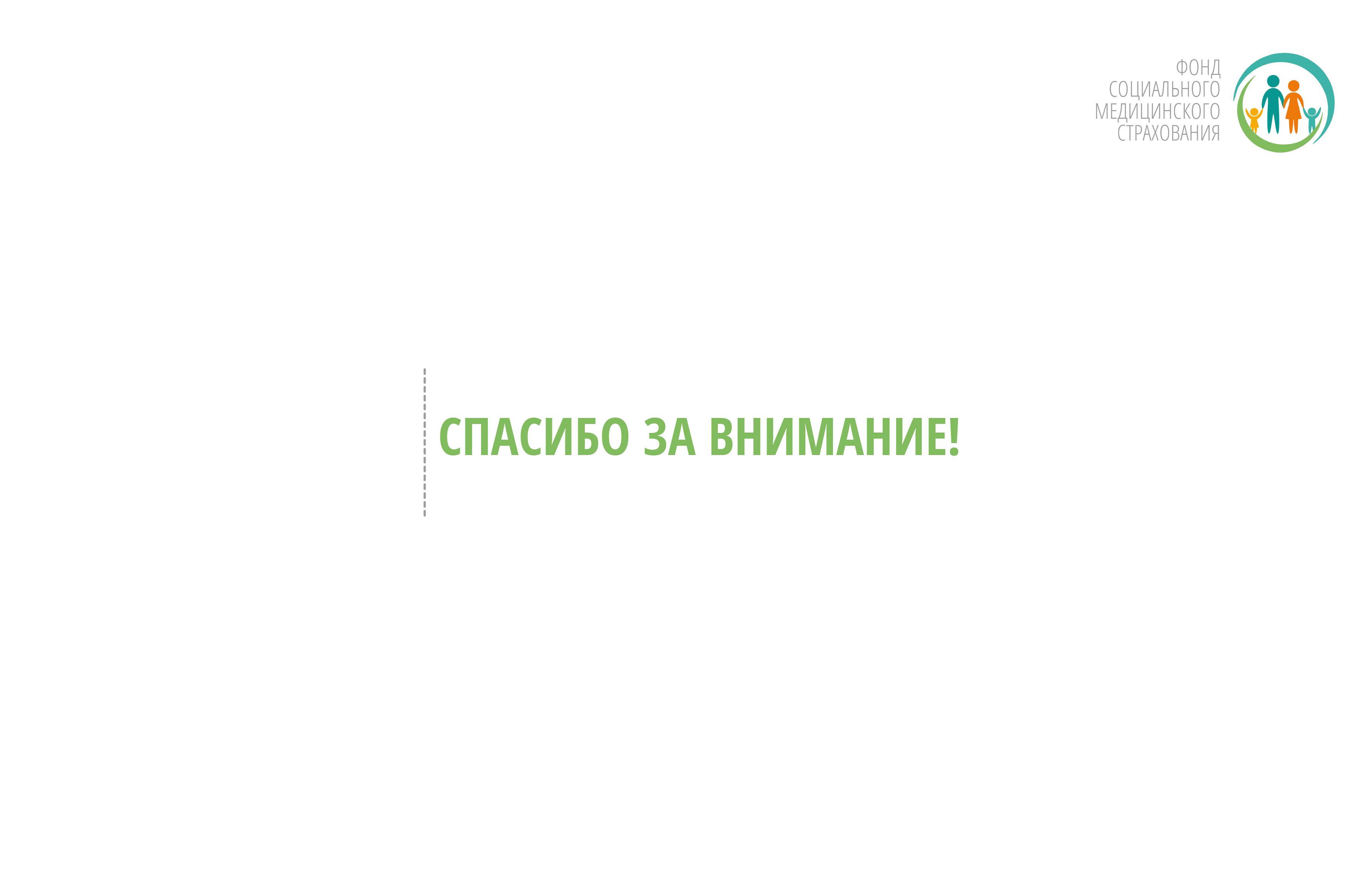